«Развитие опытнической деятельности детей 6- 7 лет через ознакомление с живой и неживой природой»
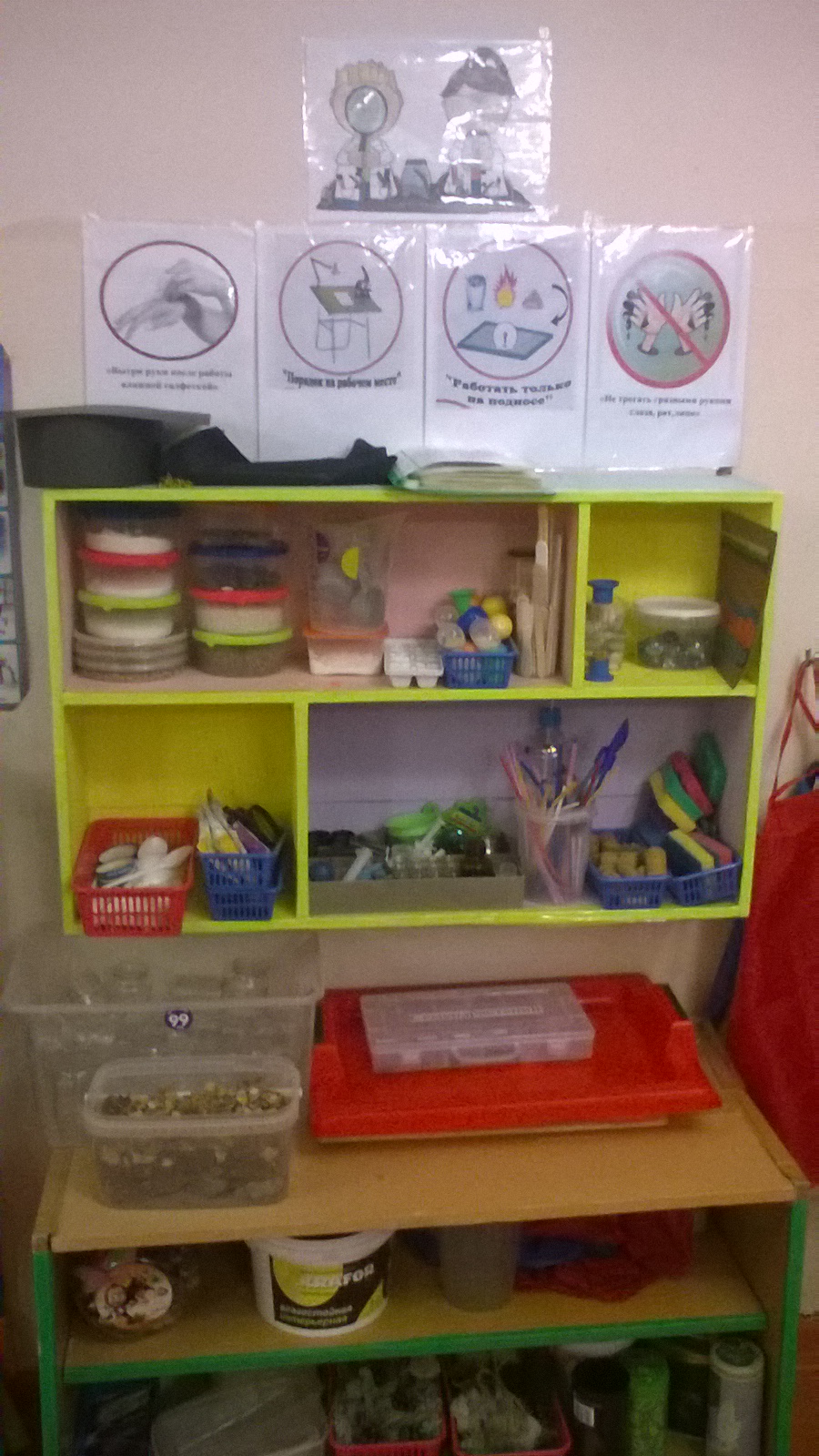 Подготовила воспитатель подготовительной к школе группы Смирнова Галина Валерьевна
Содержанием исследований является всё то, что окружает ребёнка, что он видит ежедневно. Это живая и неживая природа, растения, рукотворный мир, мир человеческих отношений.Опыты, эксперименты побуждают детей к самостоятельному поиску причин, способов, действий, проявлению творчества.
ОСНОВНЫЕ НАПРАВЛЕНИЯ РАБОТЫ
Формирование осознанного правильного отношения к объектам и явлениям
Закрепление знаний основ экспериментирования и исследования на примере различных материалов и предметов.
Установление взаимосвязей и взаимозависимостей между объектами живой и неживой природы
Ребёнок познаёт объект в ходе практической деятельности с ним, осуществляемые ребёнком практические действия выполняют познавательную, исследовательскую функцию. Исследовательская деятельность способствует расширению представлений об окружающем мире, развивает мыслительные процессы. Формируются навыки исследовательской деятельности:- наблюдательность;- расширяет кругозор детей;- углубляет знания о предмете, явлении;- приучает к усидчивости и аккуратности
ЗАДАЧИ ИССЛЕДОВАТЕЛЬСКОЙ ДЕЯТЕЛЬНОСТИ
Расширение представлений о предметах и объектах окружающего мира
Обогащение личного опыта ребёнка
Развитие коммуникативных навыков и любознательности
Установление причинно- следственных связей
Методы и приемы исследовательской деятельности:
постановка и решение проблемных педагогических ситуаций
наблюдения
дидактические игры, игровые обучающие и творчески развивающие ситуации
эвристические беседы - это определенный ряд вопросов, которые направляют мысли и ответы детей в нужное русло. Эвристическая беседа происходит от латинского слова «эврика», что означает – открытие–
опыты и эксперименты
постановка и решение вопросов проблемного характера
моделирование
фиксация результатов: наблюдений, опытов, экспериментов
проектная деятельность познавательно-исследовательского характера
Навыки экспериментирования, которыми должен обладать ребенок подготовительной к школе группы:
Тема познавательно – исследовательской деятельности: «Почва – живая земля»
Данная тема предусматривает представление воспитанников об удивительном мире как живой так и неживой природы. Ребенок знакомится с такими понятиями, как почва, ее состав,  свойства и влиянием человека  на изменение окружающего мира: к чему приведет загрязнение почвы, т.е. при каких обстоятельствах почва становится неживой.
Предварительная работа:
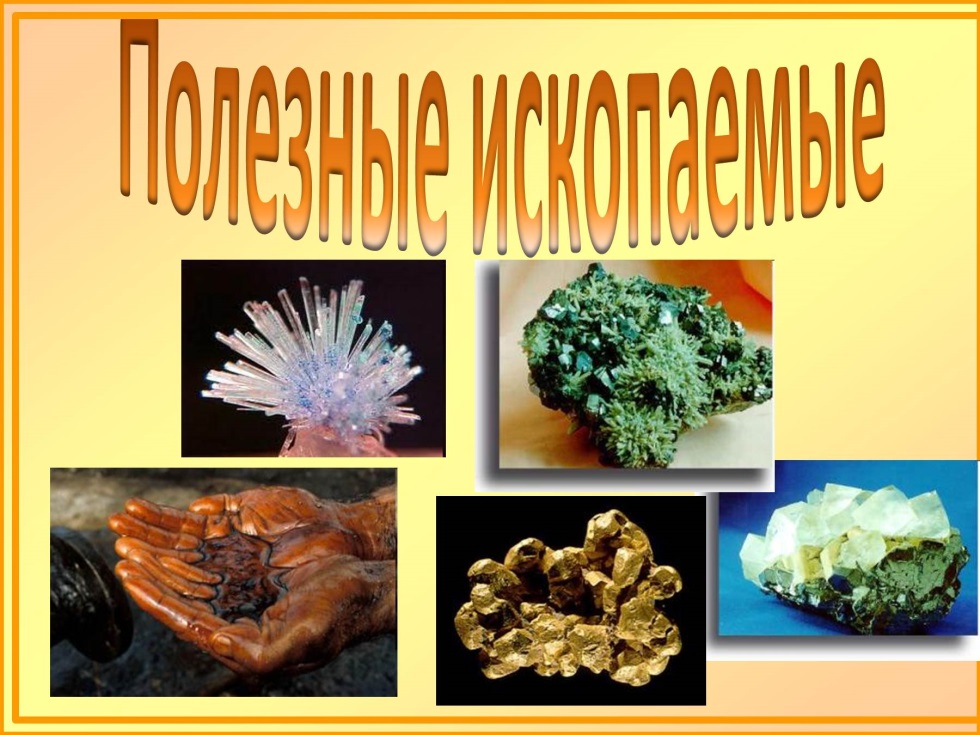 Просмотр презентаций по теме «Полезные ископаемые»
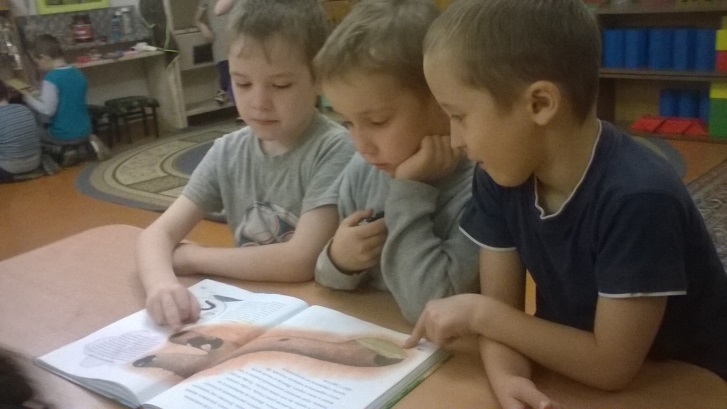 Рассматривание иллюстраций, энциклопедий.
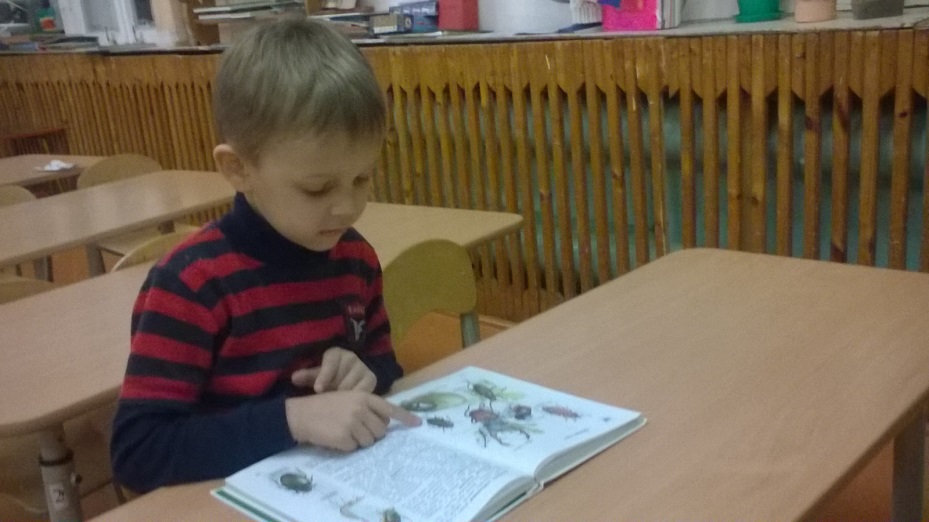 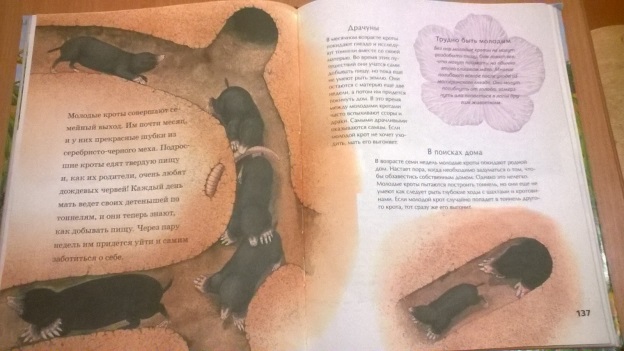 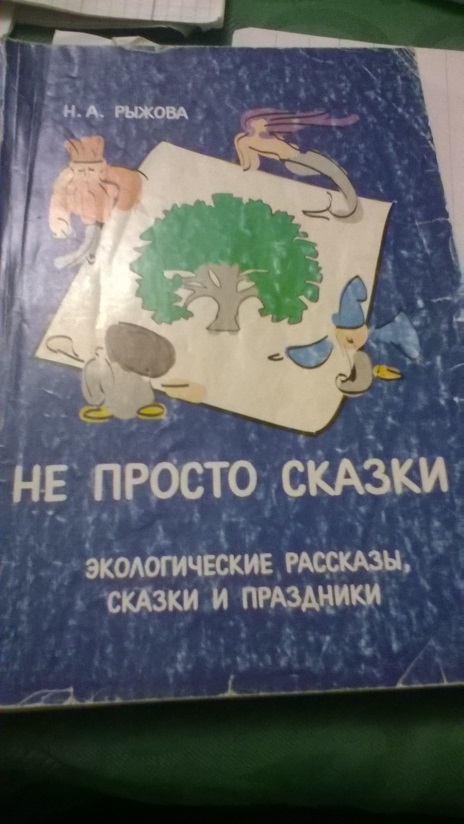 Исследовательская деятельность: опыт «Что есть в почве?»
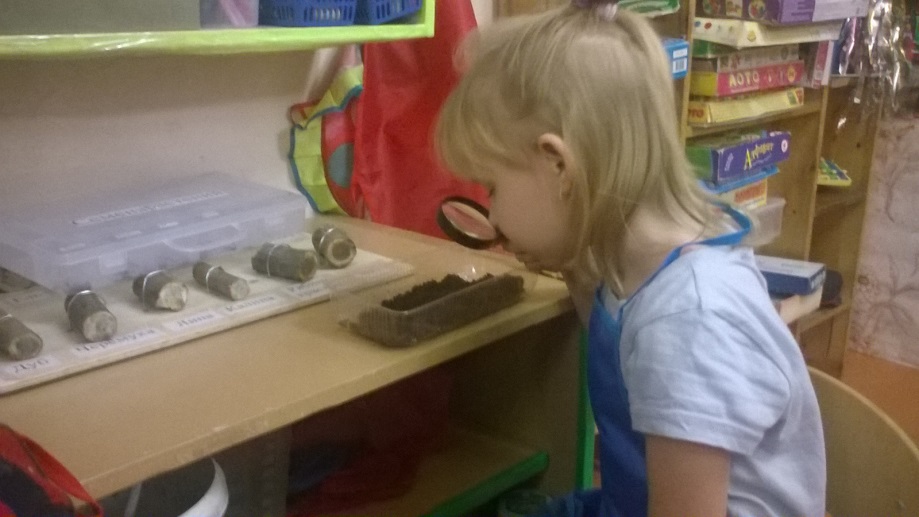 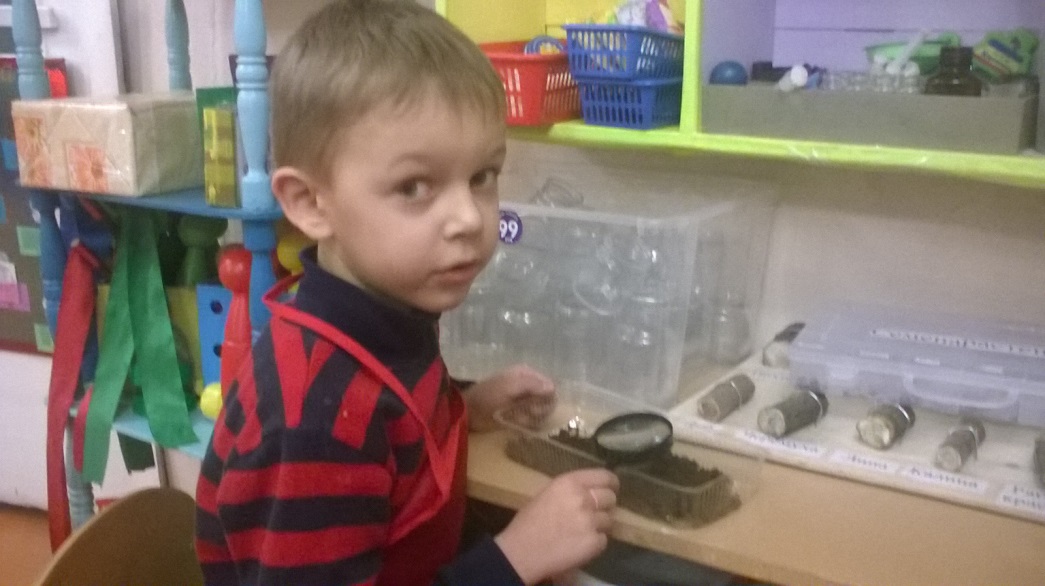 Растения Красной книги Кологривского заповедника
Опыт «Есть ли в почве воздух?»
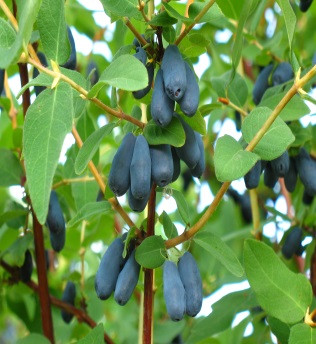 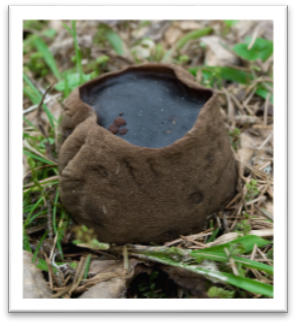 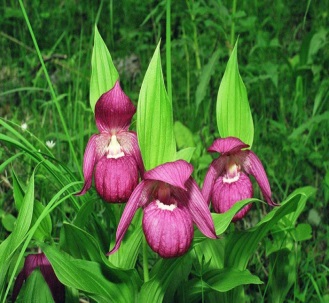 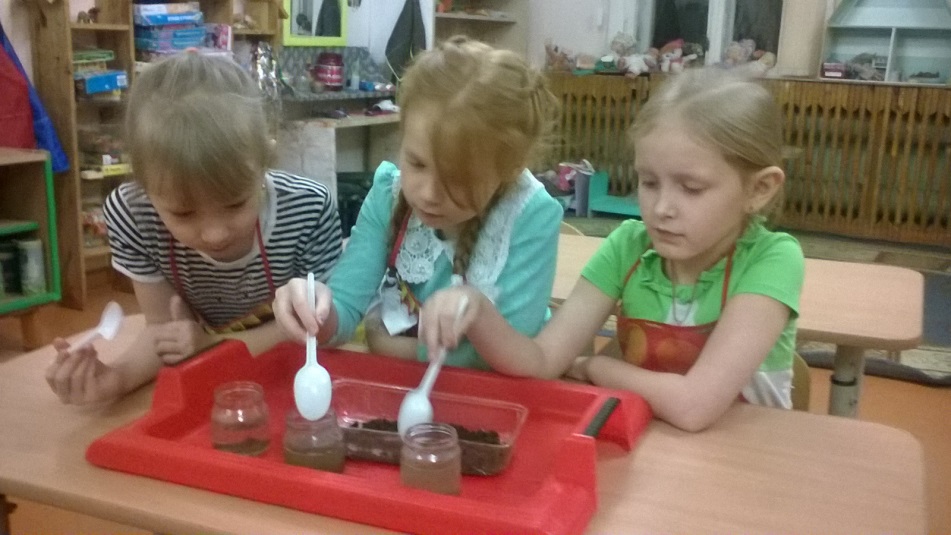 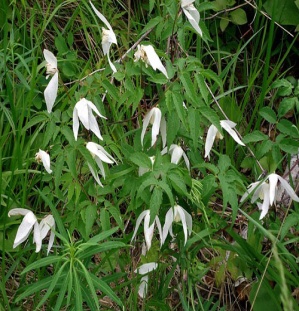 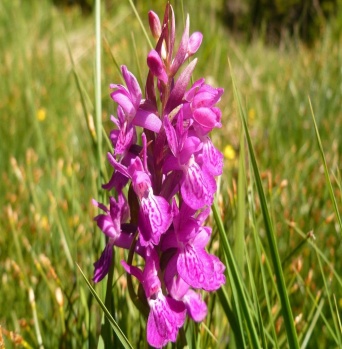 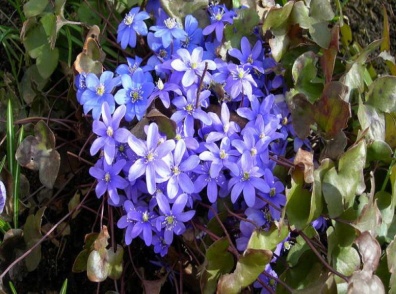 Рыхление почвы в горшках с комнатными растениями: «Как мы можем помочь воздуху попасть в почву в цветочном горшке?»
Моделирование: слои почвы
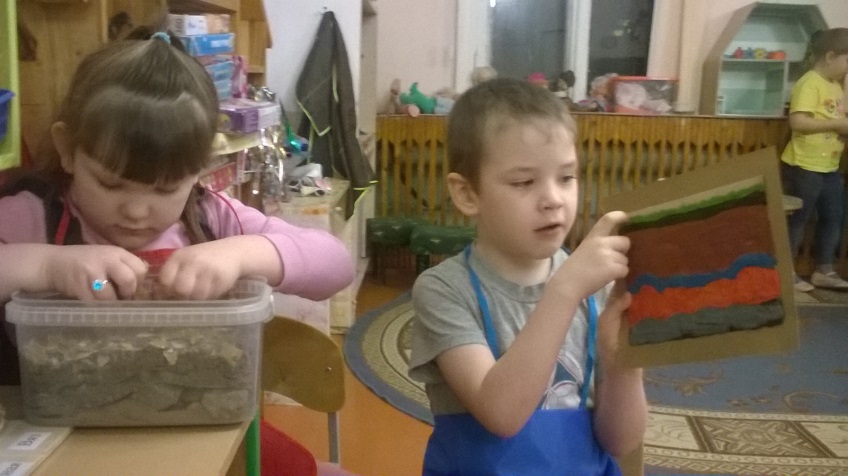 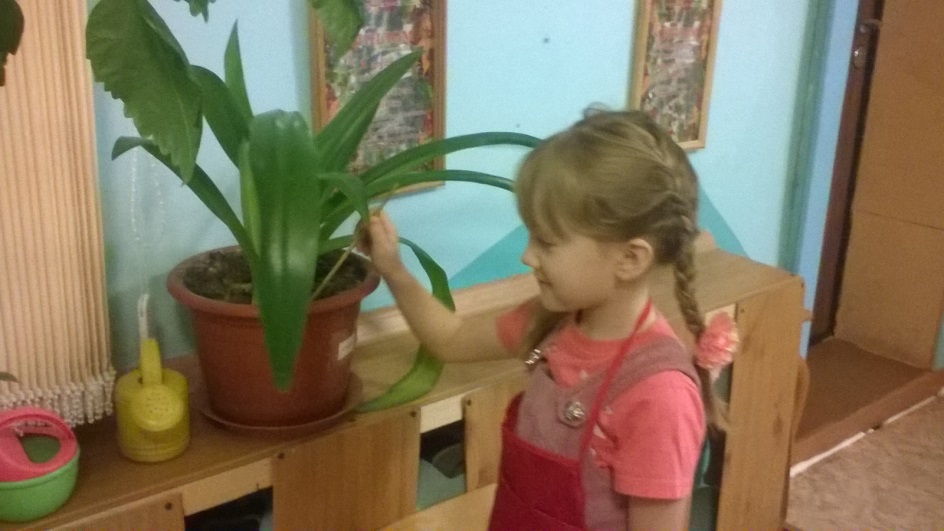 Исследовательская деятельность: «Какого цвета почва – рисование почвой»
Моделирование «Какой должна быть почва, чтобы на ней хорошо рослось растениям?»
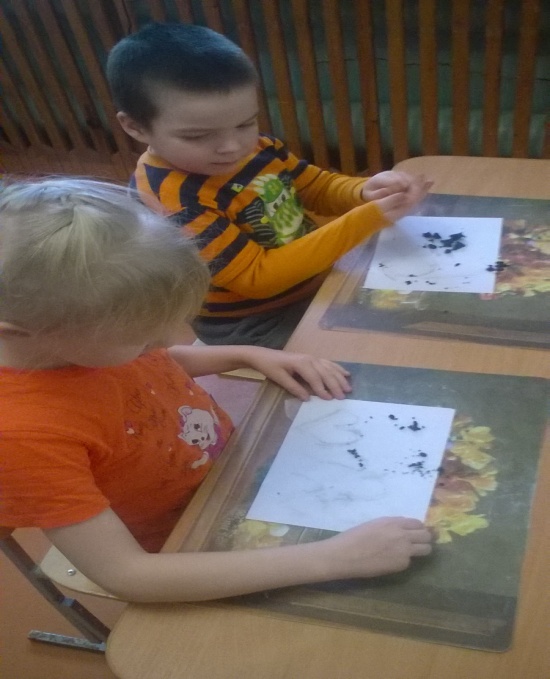 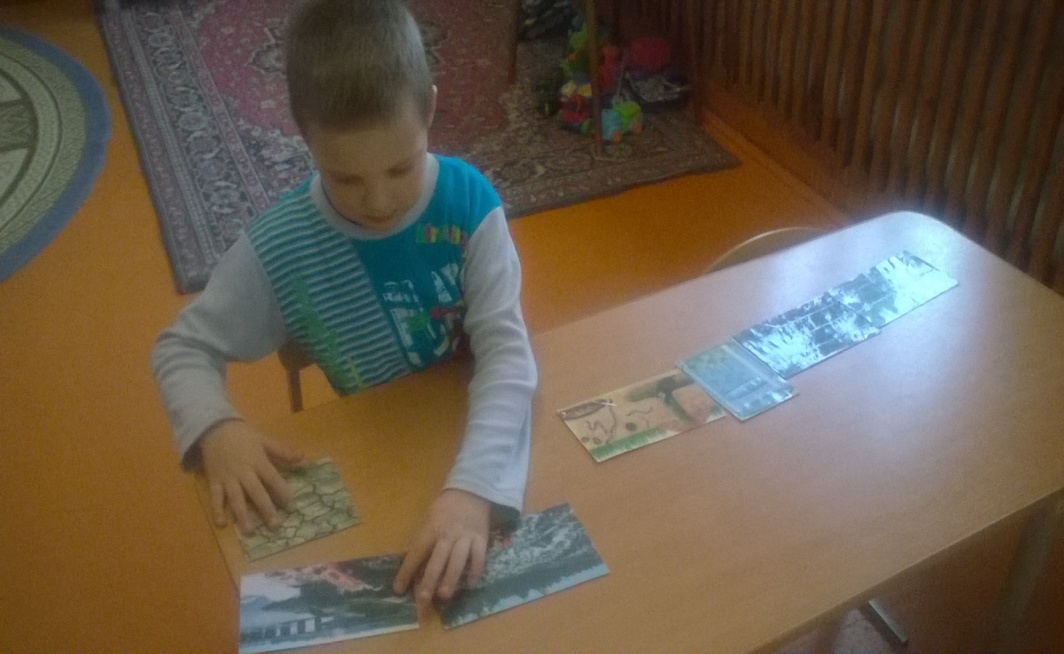 Опыт: Свалка и дождь – загрязнение почвы, обсуждение последствий загрязнения почвы
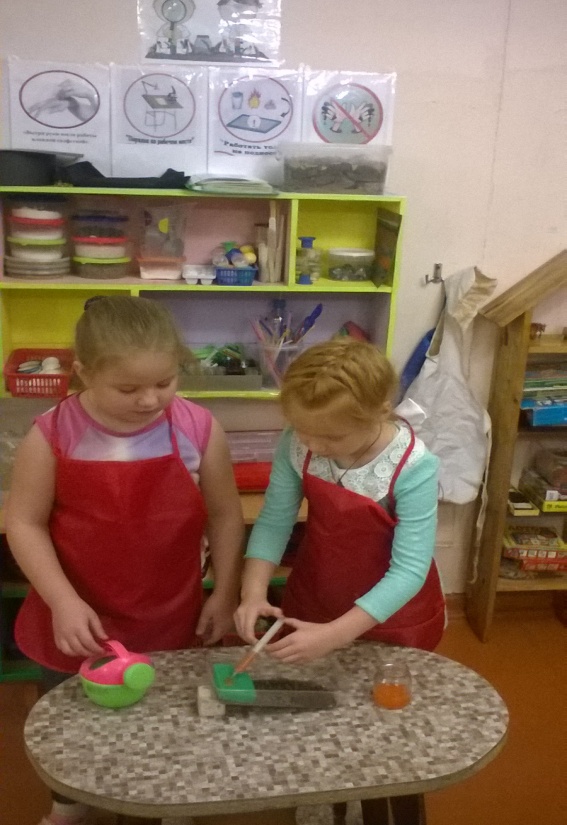 Структура занятия:
2. Мотивация детей на предстоящую деятельность
1. Создание образовательной ситуации
3. Формулирование цели предстоящей деятельности и принятие её детьми
4. Включение детей в деятельность
5. Уточнение знаний детей в процессе деятельности
6. Закрепление детьми полученных знаний, снятие эмоционального напряжения
7. Подведение итогов деятельности. Педагогическая оценка результатов деятельности детей.
8. Плавный вывод детей из образовательной деятельности в самостоятельную.